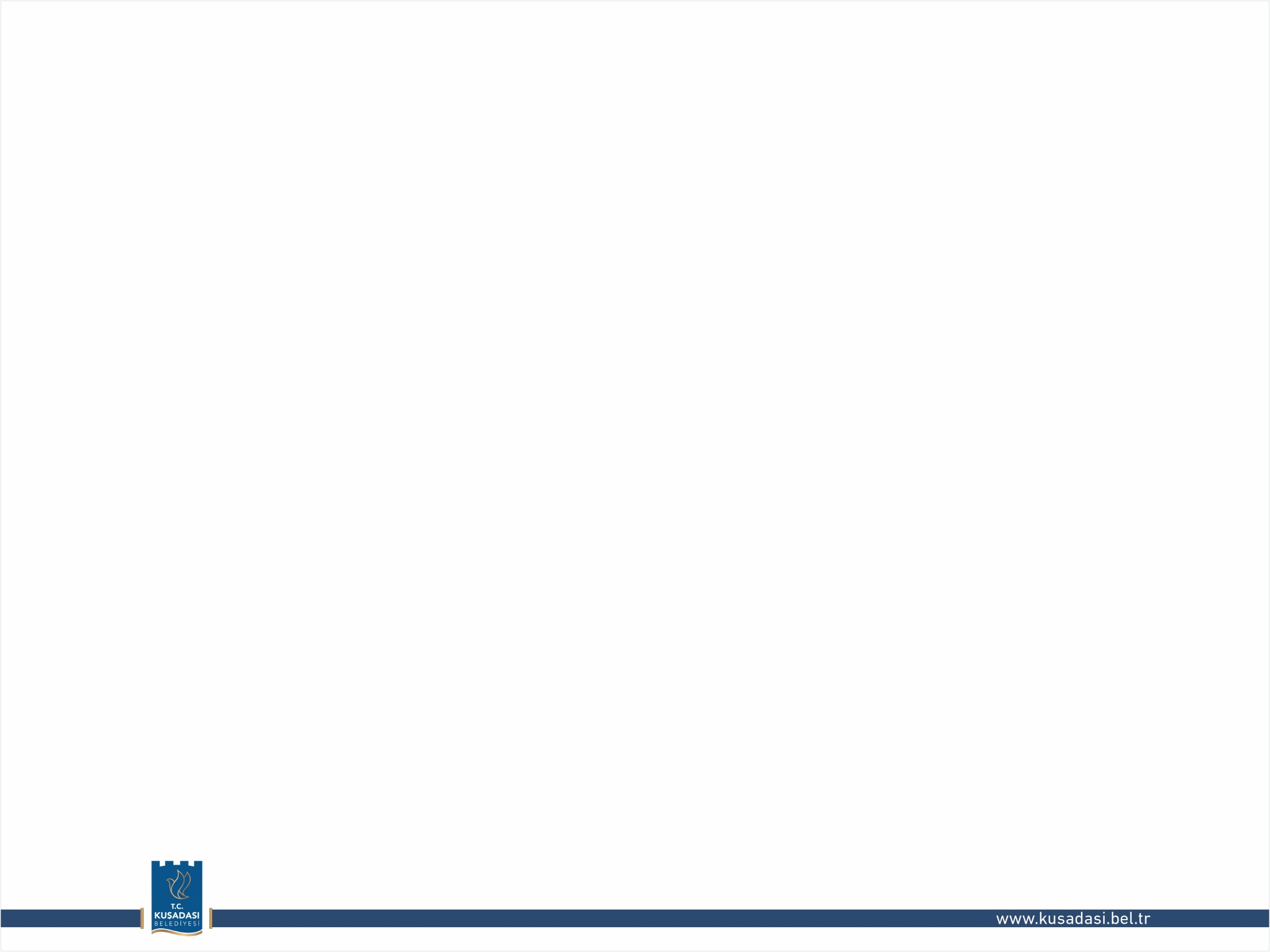 2020 YILINDA GERÇEKLEŞTİRİLECEK ÇEVRE EĞİTİM ETKİNLİKLERİ
ETKİNLİKLERİN HİTAP ETTİĞİ BÖLGE: KUŞADASI ( REGION OF ACTIVITES ) 
		ETKİNLİKLERİ ORGANİZE EDEN BELEDİYE-DERNEK VEYA İŞLETME :
		Kuşadası Kaymakamlığı, Kuşadası Belediyesi, Eco-dosd Derneği, Tema Vakfı, Kent Konseyi, Mavi bayraklı Oteller